Welcome to JWAC!
November 15, 2017
Meeting dates
************NOT Nov 22 due to ThanksgivingNov 29Dec 06Dec 13************NOT Dec 20 due to Exams
PLEASE SIGN UP FOR THE REMIND
Text @allenjwac to 81010
IF YOU DON’T PAY YOUR DUES YOU WILL NOT BE ABLE TO PARTICIPATE IN WORLDQUEST AND OTHER FUTURE EVENTS
Dues!
$20
Due: 10/18
Must be paid at a JWAC Meeting 
Cash or Check (If Check, make Checks payable to “AHS JWAC” and include Driver’s License number and phone number)
Weekly News Discussion
Weekly News Discussion
Split into 5 groups
http://myemail.constantcontact.com/Weekly-World-News-Update--November-8--2017.html?soid=1101437906933&aid=nYlQcMgbTQA 
President Trump’s Crucial Asia Trip
Saudi Arabia’s Anti-Corruption Purge
Another Day in Paradise? (Paradise Papers)
Intractable War: The Cyber Frontier
No End in Sight for Yemen?
Model UN
Model UN
No new info on YMCA MUN registration opening up 
Still looking for co-sponsor
Next meeting: Speaker’s List Practice!
WorldQuest
WorldQuest
Local competition
February 15, 2018
10 topics
Countries, politics, global issues

(12 members)
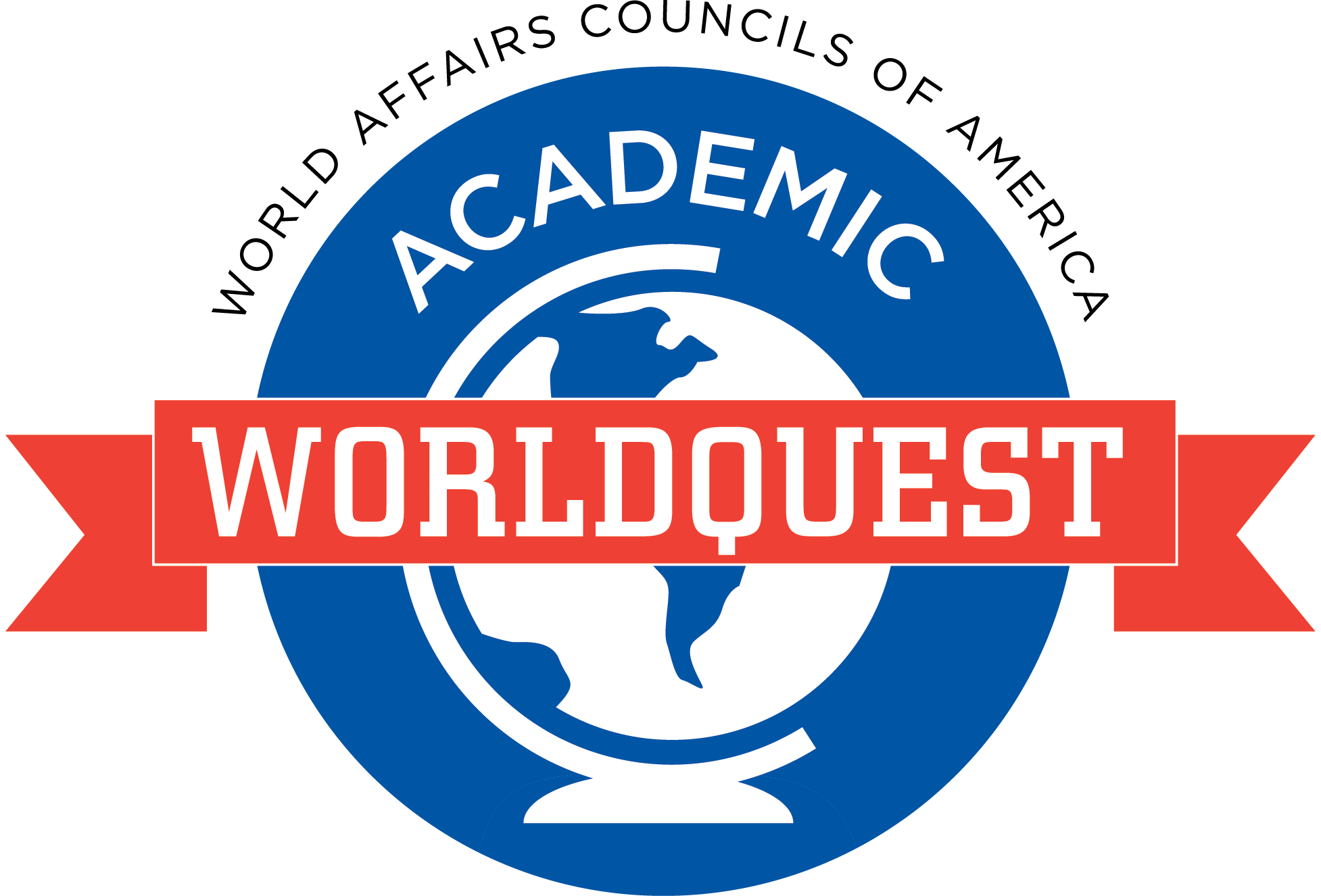 NAFTA 
ASEAN at 50
India’s Bid for Global Leadership
Combatting Climate Change
Cybersecurity
Saudi Arabia
Great Decisions
The Peacebuilding Toolkit
America’s Diplomats
Current Events
WorldQuest 
2017-18
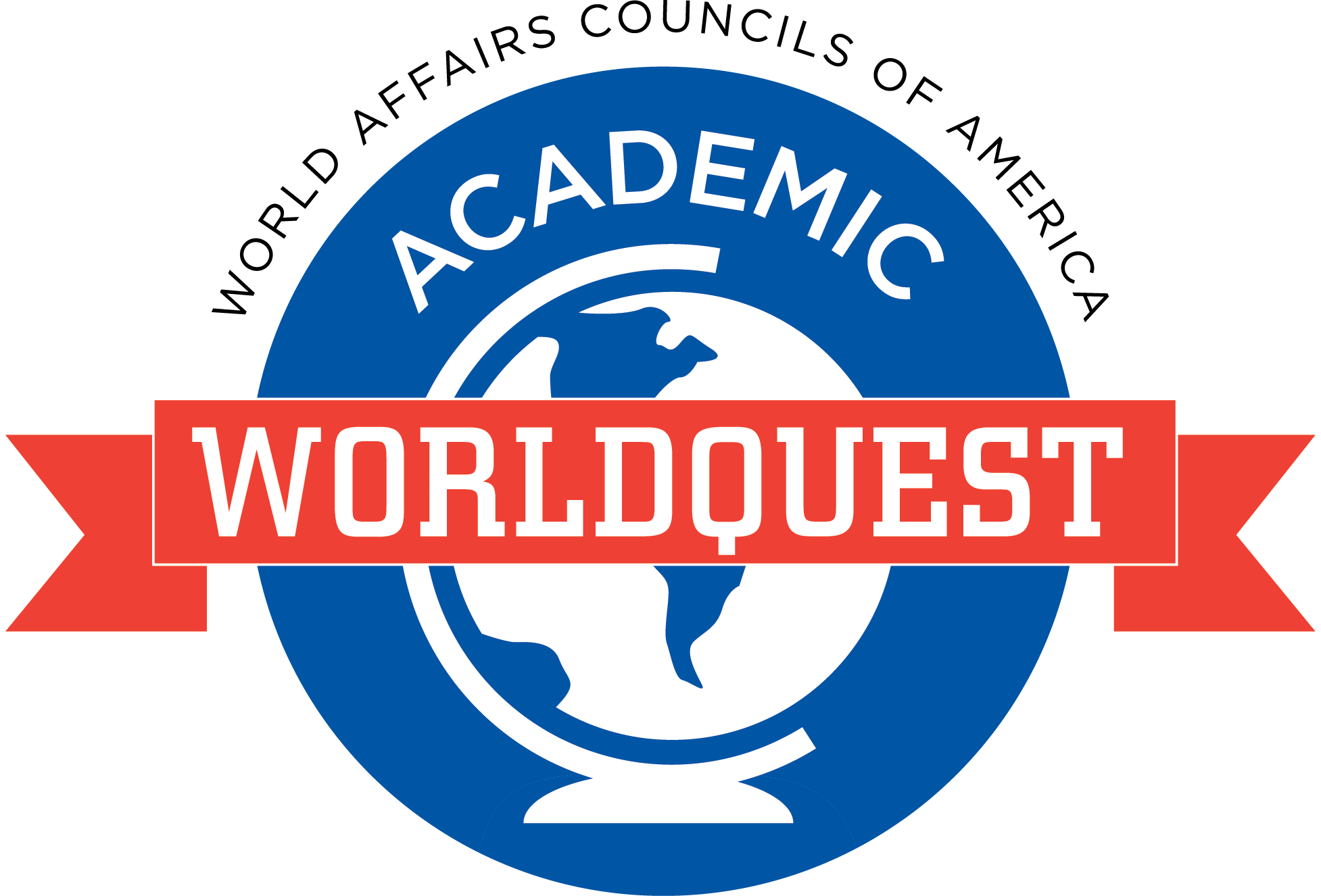 WorldQuest Quiz
Cybersecurity
1) How does the WannaCry ransomware work?
Creates encrypted copies of specific file types before deleting the originals, leaving the victims with the encrypted copies
Creates ISMP versions of softwares and sends them via email
Uses the ISMP version of softwares as a clickbait 
Creates encrypted copies of ISMP softwares, deletes original version, leaving the victims with the encrypted copies
The Peacebuilding Toolkit
2) What are three government actions that might encourage progress in reconciliation and transitional justice in Nepal?
Help the CDIEU help reach out to families affected by wartime crimes, make sure that the TRB doesn’t hold too much power, determine jurisdiction
Determine jurisdiction, allocate resources, consider parallel mechanism
Better communication networks, governmental aid programs, allocate resources
Make sure that the TRB doesn’t hold too much power, consider parallel mechanism, and better communication networks
America’s Diplomats
3) Which of the following of USGLC’s recommendations support the overarching goal of “Unlock[ing] the Power of Development Finance”?
Consolidate all of America’s development finance programs across departments and agencies into a new development finance bank or agency.
Increase diplomatic representation in emerging markets and growing cities that can assist and provide guidance to American companies interested in investment opportunities.
Launch a comprehensive evaluation of current public-private partnerships to measure outcomes, identify gaps, and apply lessons to future partnerships, including reforming procurement processes to be more nimble.
None of the above
ASEAN at 50
4) China occupied a dominant position in a distinctive hierarchical order in what we now think of as East Asia for hundreds of years. The ____ that symbolised this order was not only an important symbolic manifestation of China’s ascendancy (Ring-mar 2012) but was also instrumental in maintaining stability in the region
as a whole.

Great Leap Forward
One-child policy
History of dynasties
Tributary system
Combatting Climate Change
5) Approximately ____ billion tons of CO2 are annually discharged into the atmosphere.

40
5
10
100
Saudi Arabia
6) In the year ____, the United States and Saudi Arabia established full diplomatic relations.

1985
1962
1938
1940
Answers
Cybersecurity
1) How does the WannaCry ransomware work?
Creates encrypted copies of specific file types before deleting the originals, leaving the victims with the encrypted copies
Creates ISMP versions of softwares and sends them via email
Uses the ISMP version of softwares as a clickbait 
Creates encrypted copies of ISMP softwares, deletes original version, leaving the victims with the encrypted copies
The Peacebuilding Toolkit
2) What are three government actions that might encourage progress in reconciliation and transitional justice in Nepal?
Help the CDIEU help reach out to families affected by wartime crimes, make sure that the TRB doesn’t hold too much power, determine jurisdiction
Determine jurisdiction, allocate resources, consider parallel mechanism
Better communication networks, governmental aid programs, allocate resources
Make sure that the TRB doesn’t hold too much power, consider parallel mechanism, and better communication networks
America’s Diplomats
3) Which of the following of USGLC’s recommendations support the overarching goal of “Unlock[ing] the Power of Development Finance”?
Consolidate all of America’s development finance programs across departments and agencies into a new development finance bank or agency.
Increase diplomatic representation in emerging markets and growing cities that can assist and provide guidance to American companies interested in investment opportunities.
Launch a comprehensive evaluation of current public-private partnerships to measure outcomes, identify gaps, and apply lessons to future partnerships, including reforming procurement processes to be more nimble.
None of the above
ASEAN at 50
4) China occupied a dominant position in a distinctive hierarchical order in what we now think of as East Asia for hundreds of years. The ____ that symbolised this order was not only an important symbolic manifestation of China’s ascendancy (Ring-mar 2012) but was also instrumental in maintaining stability in the region
as a whole.

Great Leap Forward
One-child policy
History of dynasties
Tributary system
Combatting Climate Change
5) Approximately ____ billion tons of CO2 are annually discharged into the atmosphere.

40
5
10
100
Saudi Arabia
6) In the year ____, the United States and Saudi Arabia established full diplomatic relations.

1985
1962
1938
1940